Cerebral Hemisphere- Sulci and Gyri, and Functional Areas
Dr Mukesh Singla
Department Of Anatomy
AIIMS, Rishikesh
Learning Objectives
A Different lobes and surfaces of Cerebral hemisphere

B. Blood supply of different regions of cerebral hemisphere

C Important sulci and gyri

D Different functional areas located in cerebral hemisphere

E. Lesions and its effects
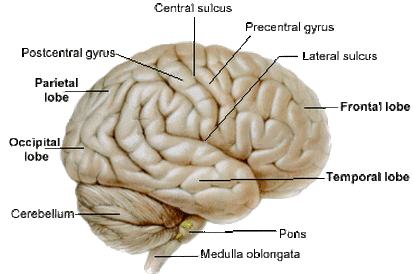 2
Cerebrum
 Largest part of the brain
Heavily convoluted bilobed structure
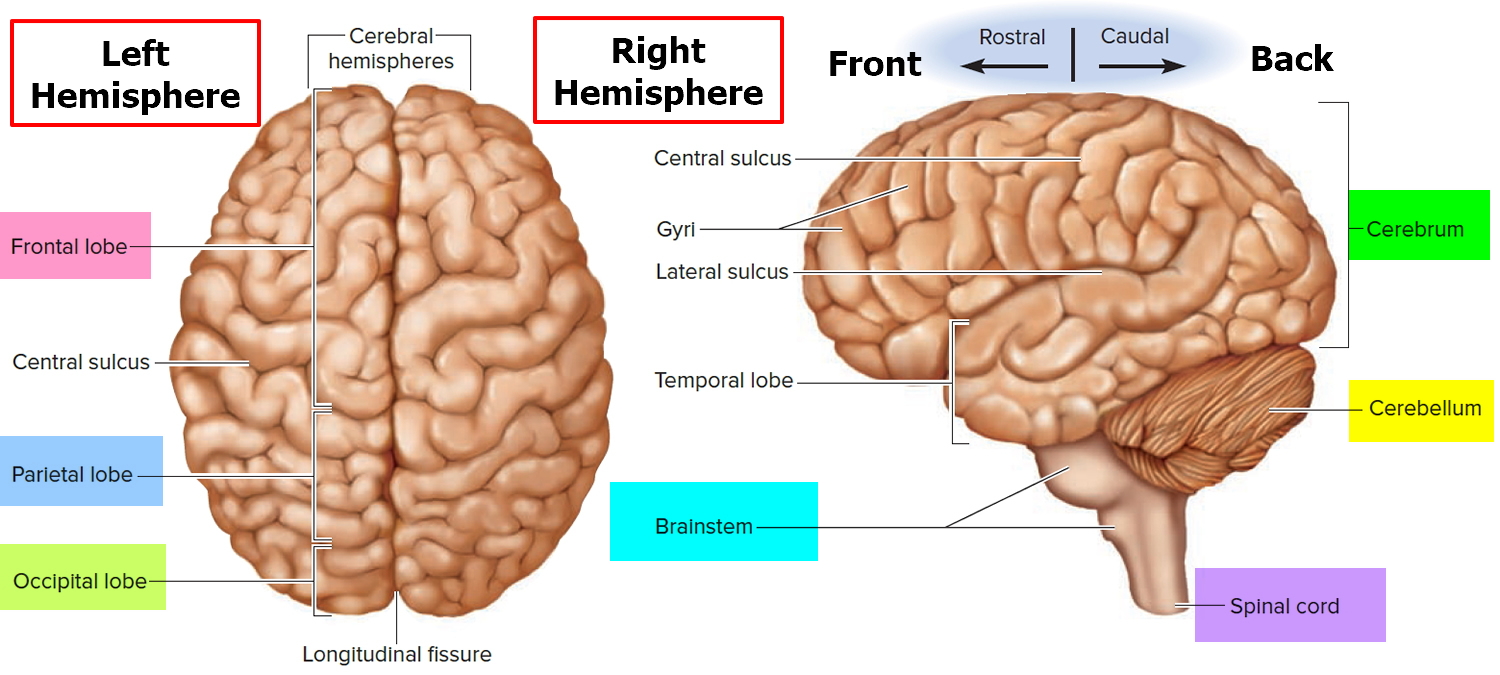 4
Cerebral hemispheres
General Appearance:
Separated by a deep midline sagittal  fissure – longitudinal cerebral fissure
In the depth of the fissure, the corpus  callosum connects the hemispheres  across the midline
Gyri – the folds of the surface of  hemispheres
Sulci – the fissures separate the gyri
5
Surfaces of Cerebral Hemisphere
 Three surfaces:
Superolateral surface
Inferior surface
Medial surface
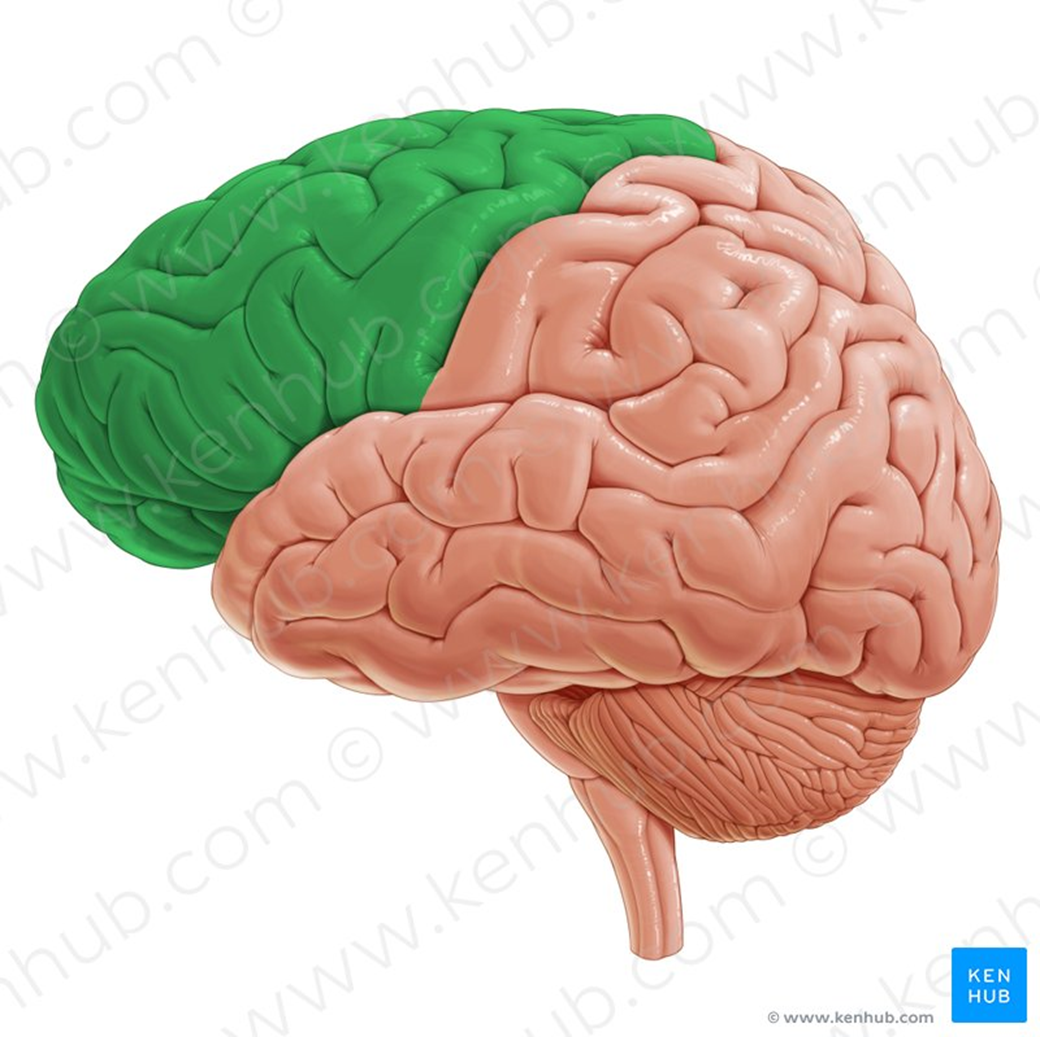 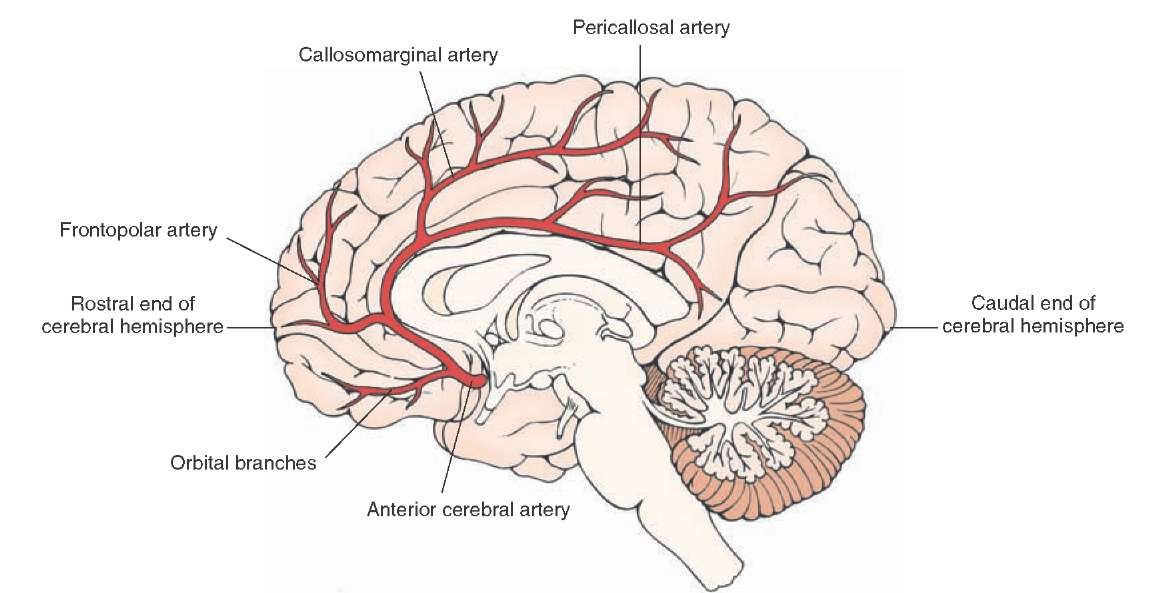 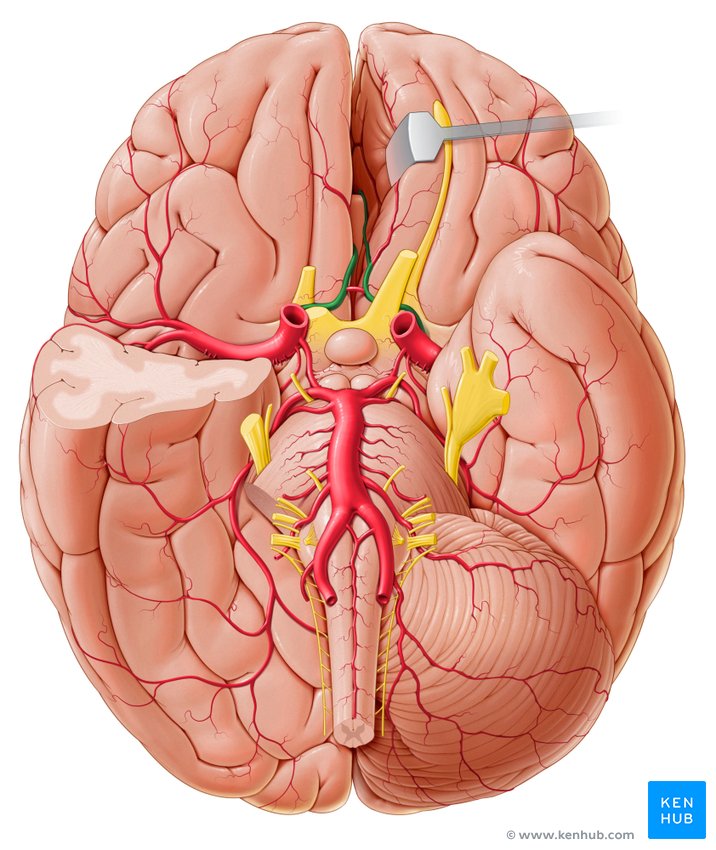 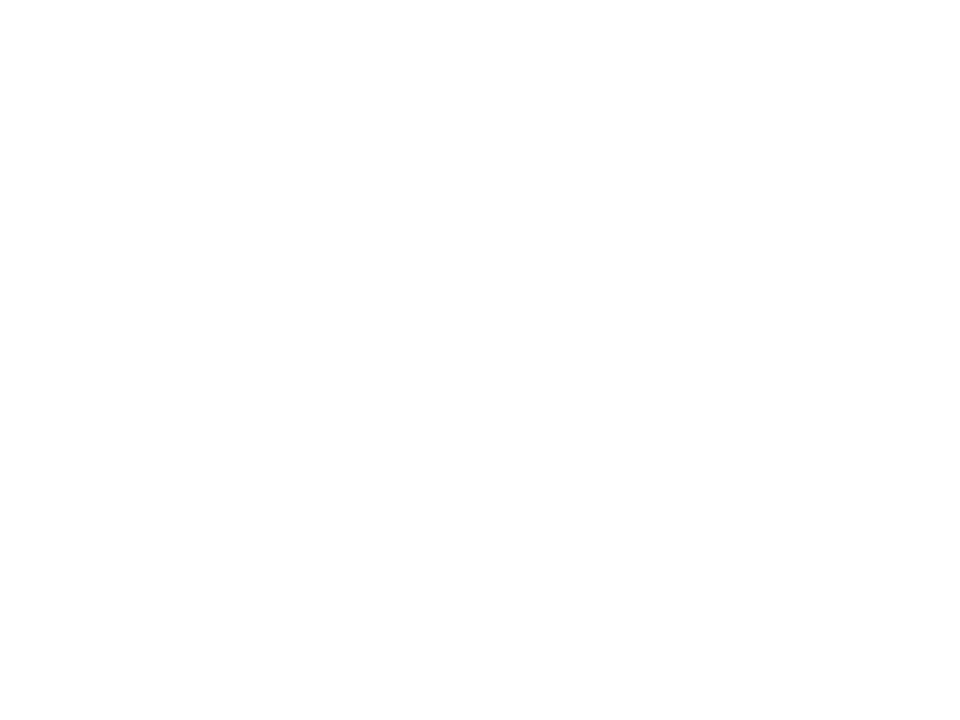 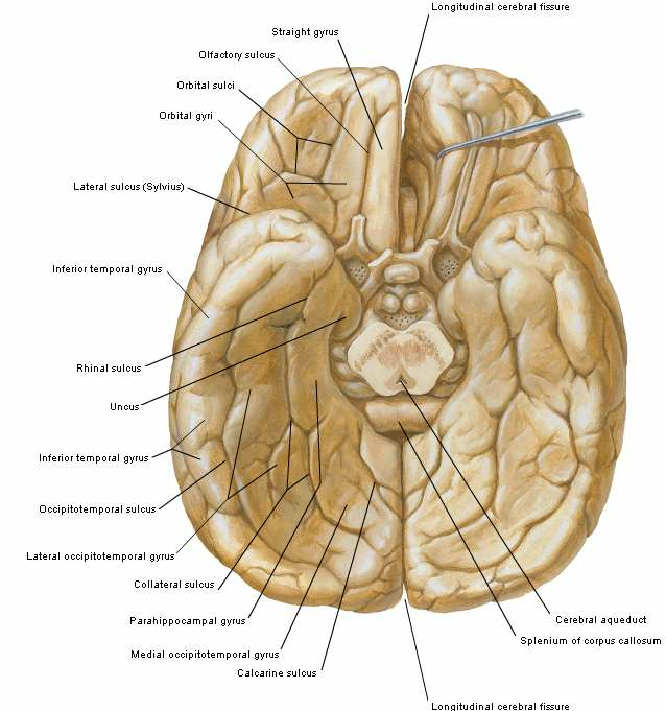 Borders
1 Superomedial border

2 Superciliary border and inferolateral border (Shows preoccipital notch)

3. Medial orbital border, hippocampal border or inferomedial border and medial occipital border
6
Lobes of Cerebral Hemispheres
 Cerebral hemispheres are divided into  lobes by the central, parieto-occipital,  lateral and calcarine sulci
 Lobes are named according to the  cranial bones under which they lie
 Lobes are:
Frontal
Parietal
Temporal
Occipital
8
Cerebral hemisphere
the	essential	features	can	be
1
summarized by stating that:-
the frontal lobe lies in front of  the central sulcus (1) and above  the lateral sulcus (2) .
the	parietal	lobe	is	behind	the
2
3
central	sulcus	and	above	the
lateral sulcus.
the temporal lobe is below the  lateral sulcus
the occipital lobe lies below and  behind the parieto-occipital  sulcus (3) .
P
F
O
T
Main sulci
1
Central sulcus
Lateral sulcus
Parito-occipital sulcus
Calcarine sulcus
Cingulate sulcus
Callsosal sulcus ( Sulcus  of corpus callosum )
Orbital sulcus
Parahippocampal sulcus
Collateral sulcus
3
2
5
10.	Occipiti-temporal sulcus
6
First (6) can be seen in  sagittal sections
Last 4 seen only in axial
sections
4
Main sulci
7
Central sulcus
Lateral sulcus
Parito-occipital
sulcus
Calcarine sulcus
Cingulate sulcus
Callsosal sulcus (  Sulcus of corpus  callosum )
Orbital	sulcus
Parahippocampal
sulcus
Collateral sulcus
10
8
9
10. Occipiti-temporal
sulcus
1. Central sulcus
4. Calcarine sulcus
2. Lateral sulcus	3. Parito-occipital sulcus
5. Cingulate sulcus
6. Callsosal sulcus ( Sulcus of corpus callosum )
1
3
5
6
2
4
1.    Orbital	sulcus  ( NOT SHOWN / Above  the orbit !! )
2
Parahippocampal sulcus
Collateral sulcus
Occipiti-temporal sulcus
3
4
Main gyri
2
1
r)

&
Temporal
inferior)
Callosal
Medial frontal
Paracentral lobule
Precuneus
(superior,
middle
5
5
7
8
Cuneus
Lingual gyrus
Orbital gyri
Gyrus rectus
Parahippocampal
Occipitotemporal (medial & lateral)
Uncus
6
9
10
11
Main gyri
13
Precentral
Postcentral
Frontal (superior, midd
Parietal (superior & inf
Temporal
inferior)
Callosal
Medial frontal
Paracentral lobule
Precuneus
12
le & inferior)
erior) 5-
middle	&











ial & lateral)
(superior,
16
15
15
14
Cuneus
Lingual gyrus
Orbital gyri
Gyrus rectus
Parahippocampal
Occipitotemporal (med
Uncus
1
1.	Rectus gyrus
2.	Uncus ( parahippocampus
gyrus )
2
3.	Hippocampal gyrus
3
9
Main sulci
 Central sulcus
Indents the superior medial border of the  hemisphere, 1 cm behind the mid-point
It runs downward, forward and toward the  lateral sulcus across the lateral aspect of the  hemisphere
The central sulcus is the only sulcus that  indents the superior medial border
10
-
Main sulci (Cont’d)
 Lateral sulcus
Deep cleft on the inferior and lateral  surfaces of the cerebral hemisphere
It consists of a short stem and three rami- Anterior horizontal , anterior ascending and posterior
11
Main sulci (Cont’d)
 Parieto-occipital sulcus:
Begins on the superior medial border of  the hemisphere, about 5 cm anterior to  the occipital pole
It passes downward and anteriorly on the  medial surface to meet the calcarine  sulcus
Main sulci (Cont’d)
Calcarine Sulcus- Medial surface
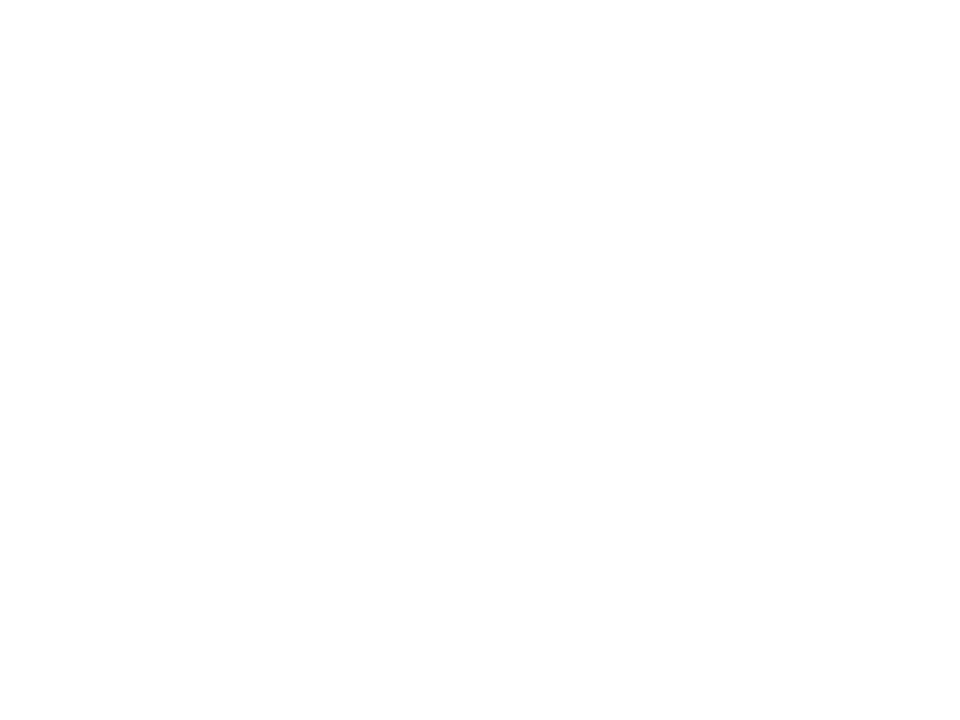 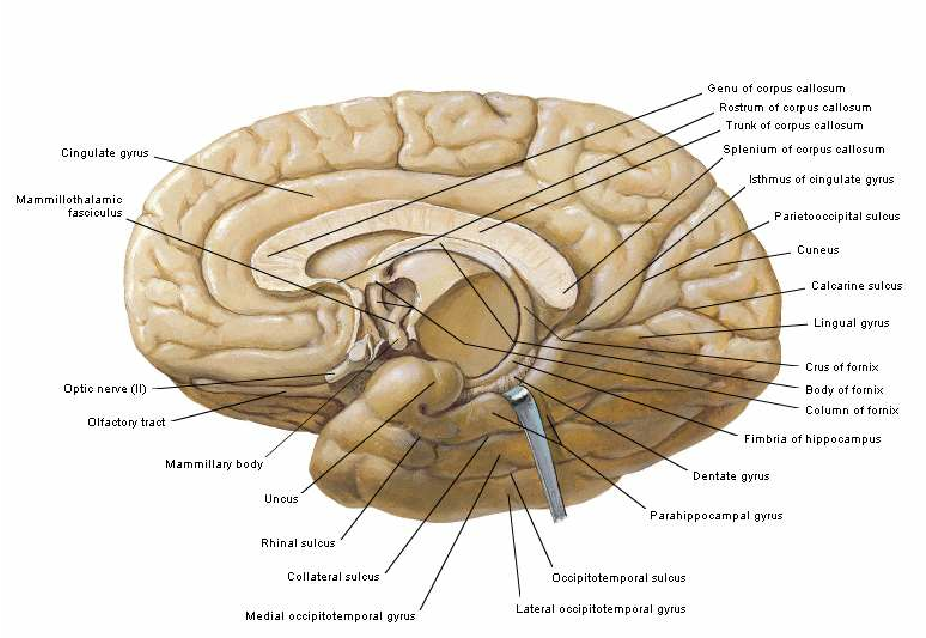 Insula/Island Of Reil
portion  folded  sulcus.
of	the	cerebral  deep		within	the
cortex  lateral
Play	a	role	in	consciousness	and
emotions
The cortical area overlying the  insula toward the lateral surface of  the brain is the operculum  (meaning lid).
The opercula are formed from  parts of the enclosing frontal,  temporal, and parietal lobes.
Insulaa is surrounded by circular  sulcus ( arrow !! )
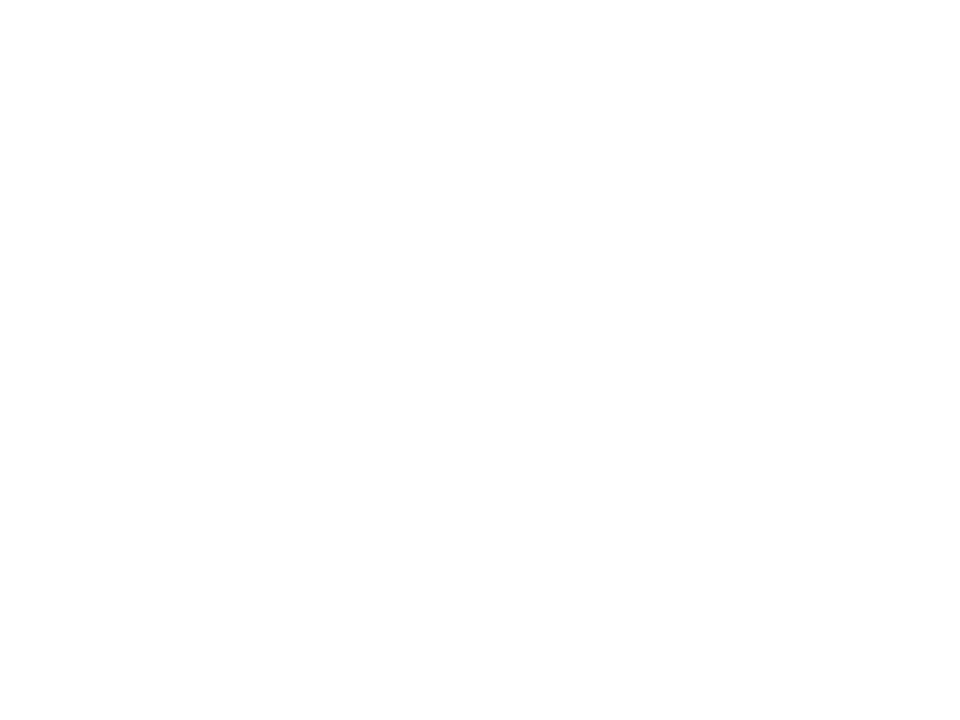 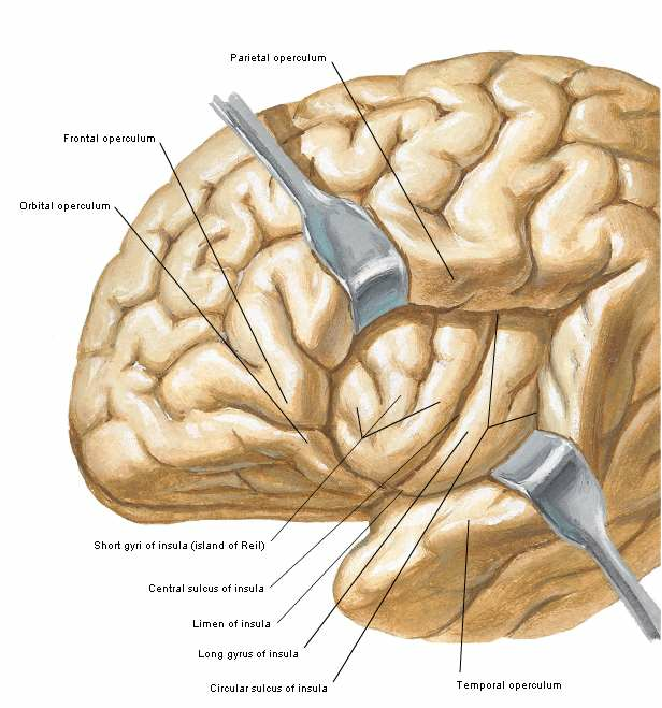 Superior surface of temporal operculum presents anterior and posterior transverse temporal gyri
Other Sulci and Gyri
Superolateral surface
12
 Frontal lobe – anterior to central sulcus  and superior to lateral sulcus
 Superolateral surface of frontal lobe is  divided by three sulci into four gyri
Precentral sulcus and gyrus
Superior and inferior frontal sulci
Superior, middle and inferior frontal gyri
Anterior and ascending rami of lateral sulcus divide inferior frontal gyrus into 
PARS ORBITALIS, PARS TRIANGULARIS PARS OPERCULARIS
13
15
Superolateral surface
 Parietal lobe –  POST CENTRAL SULCUS AND GYRUS

INTRAPARIETAL SULCUS AND SUPERIOR AND INFERIOR PARIETAL LOBULE

Lateral  sulcus
Superolateral surface
PARIETAL LOBE-Few sulci extend into inferior parietal lobule and divided into
SUPRAMARGINAL GYRUS AROUND LATERAL SULCUS
ANGULAR GYRUS AROUND SUPERIOR TEMPORAL SULCUS 
ARCUS TEMPORO-OCCIPITALIS AROUND INFERIOR TEMPORAL SULCUS
14
Superolateral surface
 Temporal lobe – inferior to lateral sulcus
 Two sulci – SUPERIOR AND INFERIOR   	SULCUS 
 Three gyri- SUPERIOR, MIDDLE AND INFERIOR TEMPORAL GYRI
Superior surface of temporal operculum (Superior temporal gyrus)presents anterior and posterior transverse temporal gyri. Anterior gyrus forming primary auditory area, also called
HESCHL’S GYRUS
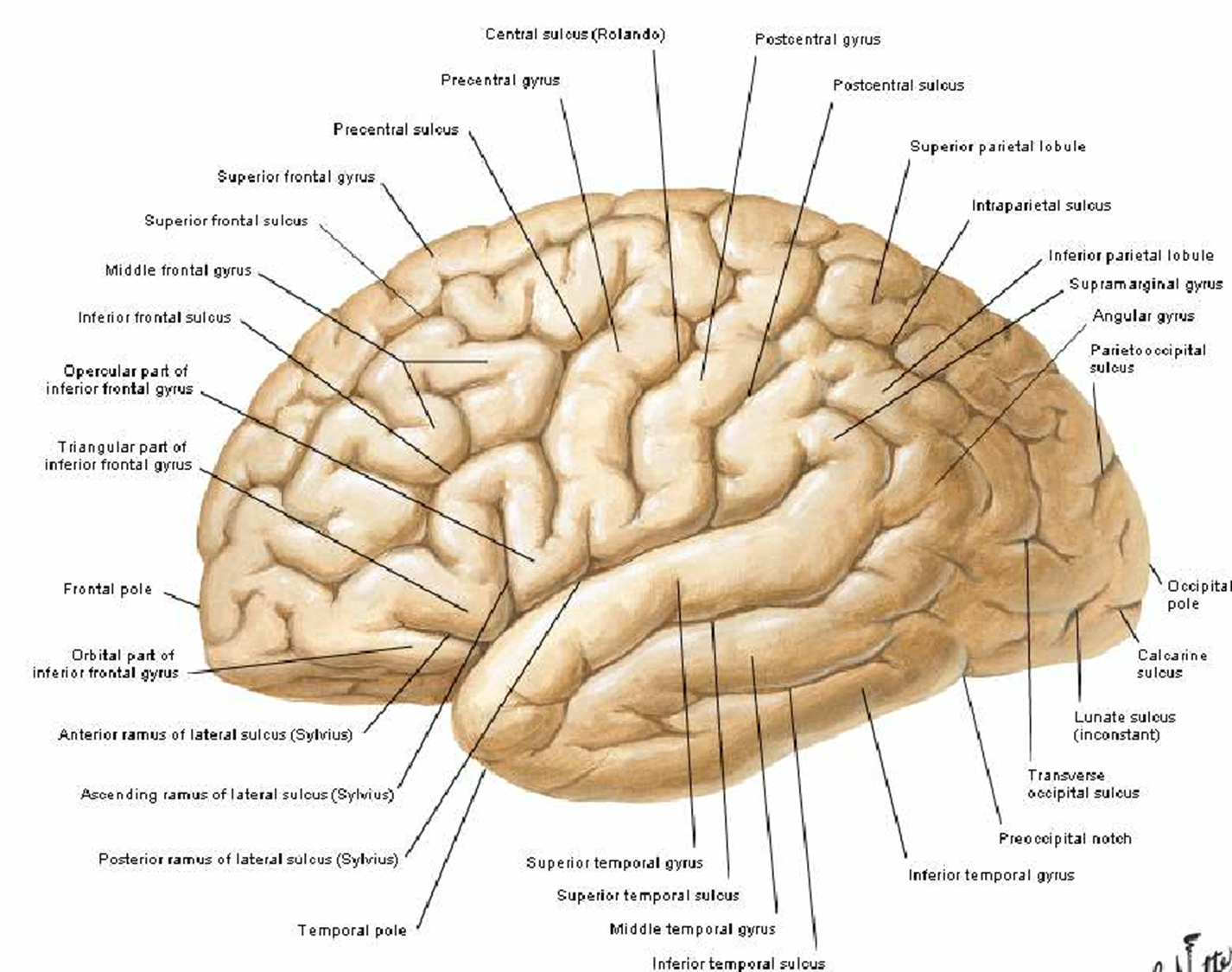 Superolateral surface
Occipital lobe – small area behind the  parieto-occipital sulcus
LATERAL OCCIPITAL SULCUS
LUNATE SULCUS
TRANSVERSE OCCIPITAL SULCUS
MEDIAL SURFACE
CINGULATE SULCUS AND CINGULATE GYRUS
CALLOSAL SULCUS
PARACENTRAL LOBULE(CORTICAL CENTRE OF MICTURATION AND DEFECATION) AND MEDIAL FRONTAL GYRUS

CALCARINE SULCUS AND PARIETO-OCCIPITAL SULCUS
SUPRASPLENIAL SULCUS IN PRECUNEUS
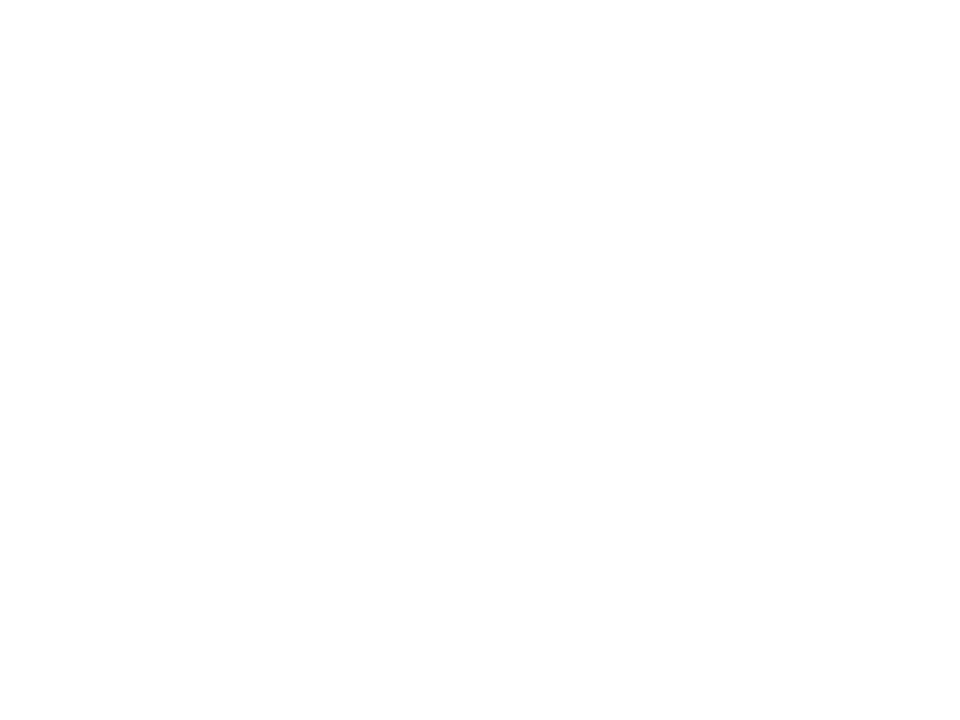 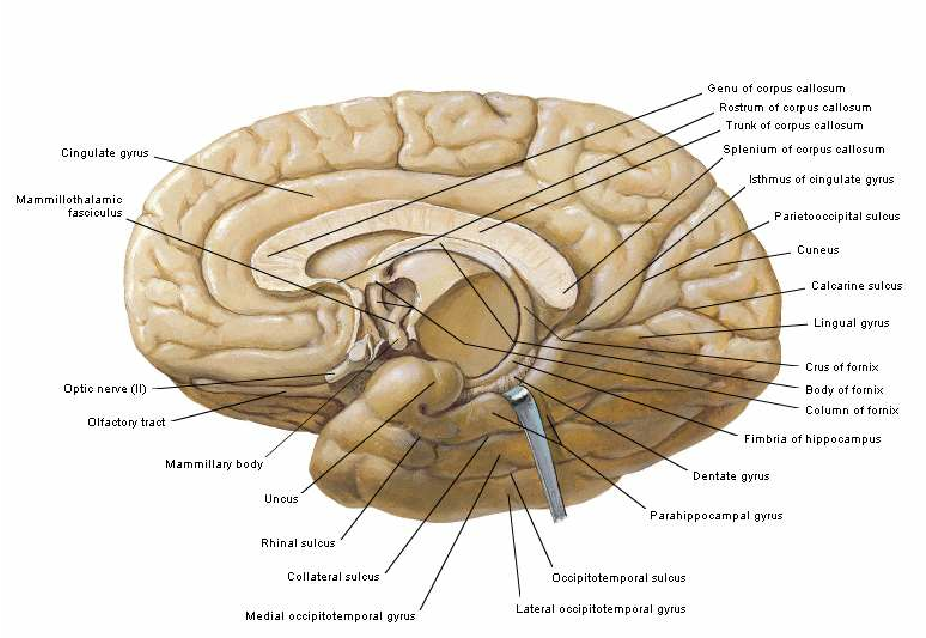 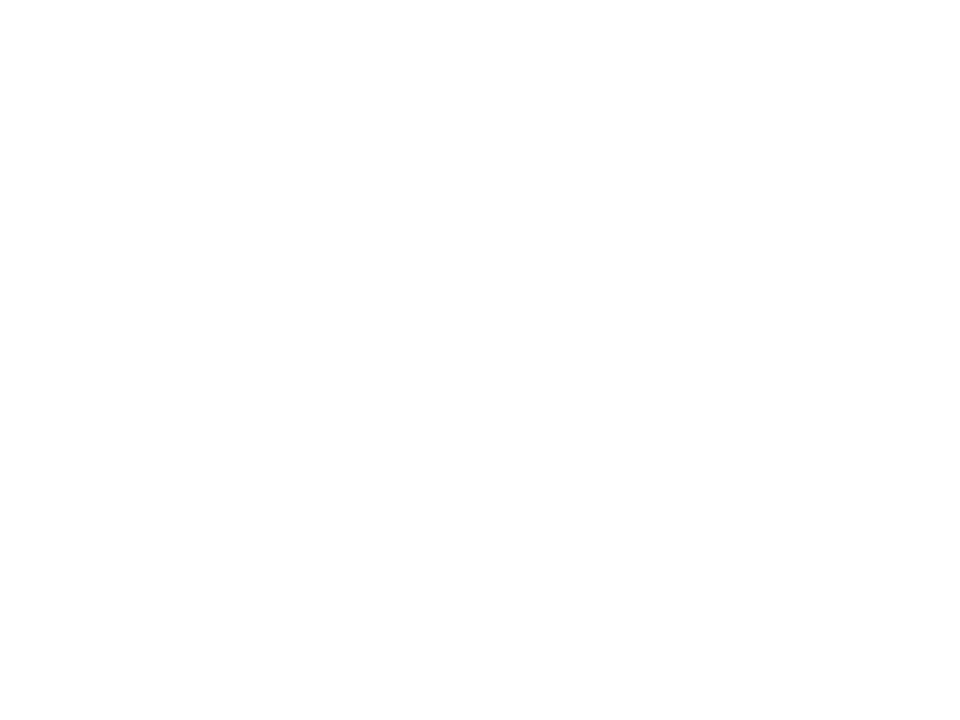 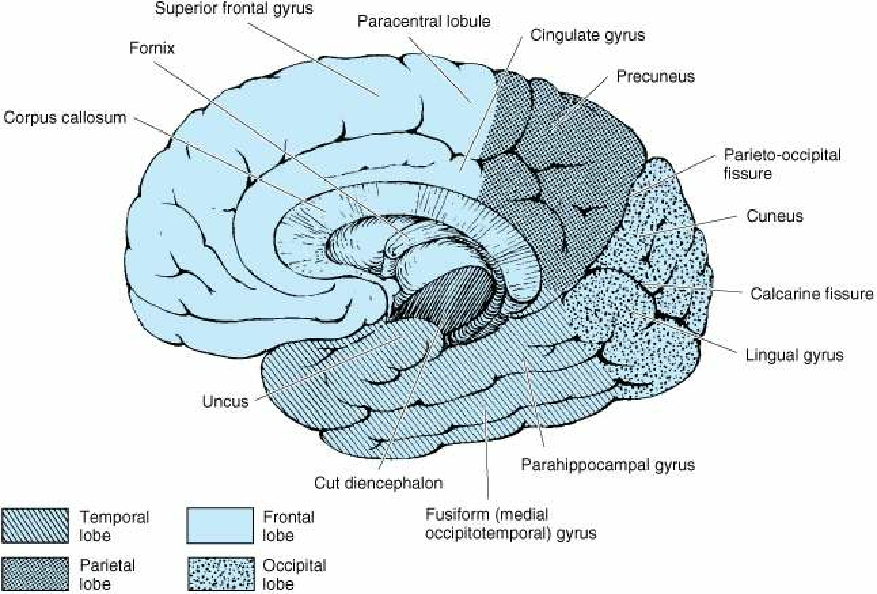 INFERIOR SURFACE
ORBITAL SURFACE- OLFACTORY SULCUS, GYRUS RECTUS

ORBITAL SULCUS AND ORBITAL GYRI

TENTORIAL SURFACE- MEDIAL COLLATERAL SULCUS AND LATERAL OCCIPITO-TEMPORAL SULCUS

LINGUAL GYRUS – BETWEEN COLLATERAL SULCUS AND CALCARINE SULCUS

LINGUAL GYRUS ANTERIORLY CONTINUE WITH PARAHIPPOCAMPAL GYRUS WHOSE ANTERIOR END HOOK LIKE LIMITED BY RHINAL SULCUS- UNCUS

MEDIAL AND LATERAL OCCIPITO- TEMPORAL GYRUS
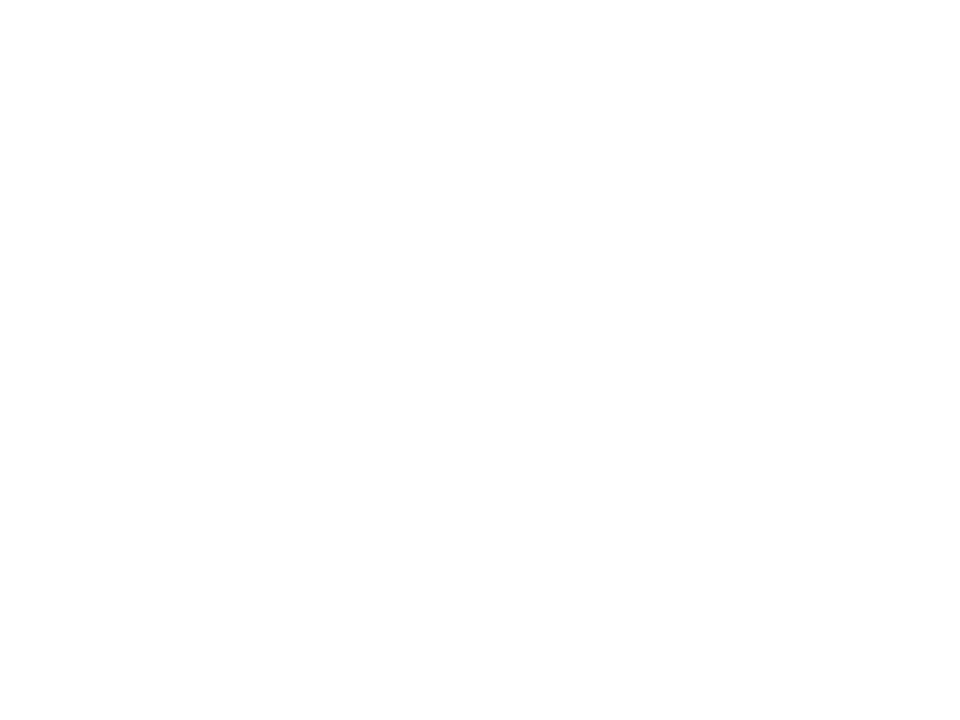 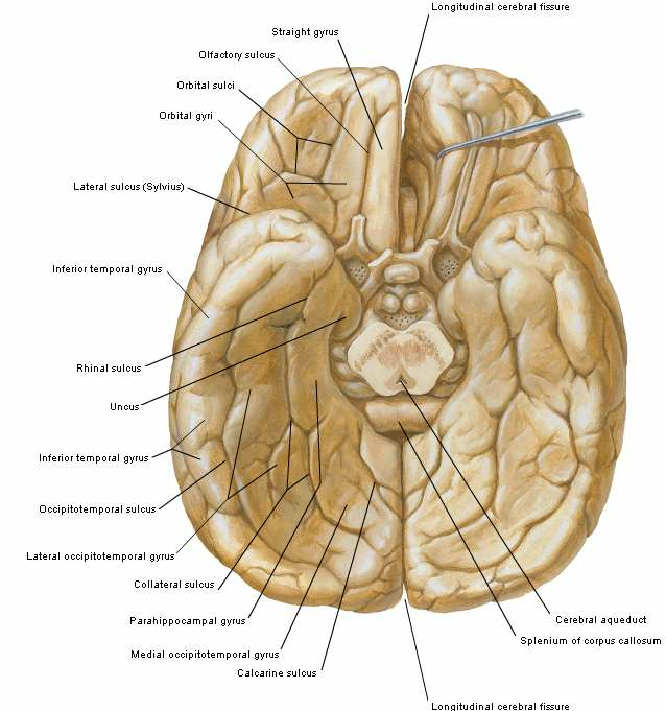 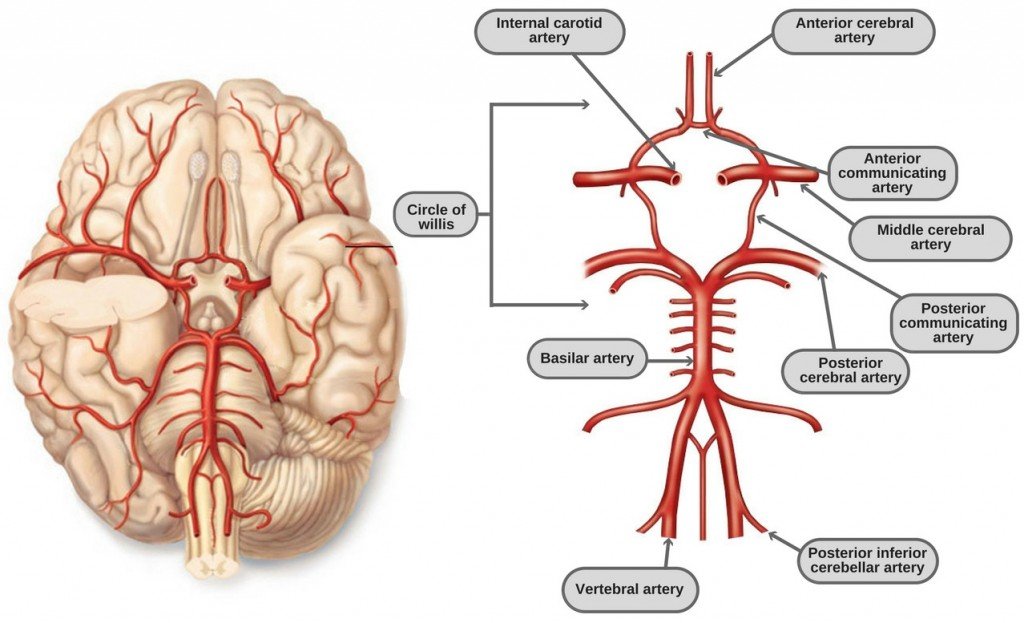 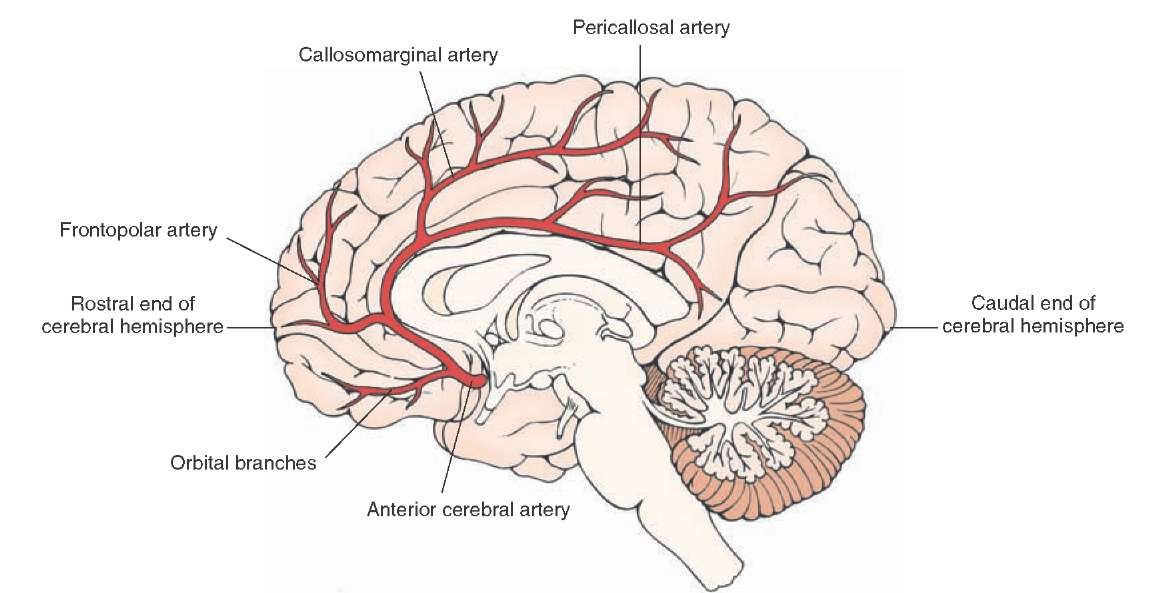 BLOOD SUPPLY- SUPEROLATERAL SURFACE
MIDDLE CEREBRAL ARTERY EXCEPT 

STRIP ALONG SUPEROMEDIAL BORDER FROM FRONTAL POLE TO PARIETO OCCIPITAL SULCUS BY ACA

OCCIPITAL LOBE AND INFERIOF TEMPORAL GYRUS EXCLUDING TEMPORAL POLE BY PCA
BLOOD SUPPLY- INFERIOR SURFACE
ACA- MEDIAL PART OF ORBITAL SURFACE

MCA-LATERAL PART OF ORBITAL SURFACE AND TEMPORAL POLE

PCA- TENTORIAL SURFACE
BROADMANS AREAS AND FUNCTIONAL AREAS OF CEREBRAL HEMISPHERE
Specific
Sulci/Fissures:
Central Sulcus
Longitudinal  Fissure
Sylvian/Latera  l Fissure
Transverse Fissure
http://www.bioon.com/book/biology/whole/image/1/1
http://www.dalbsoutss.eq.edu.au/Sheepbrains_Me/human_bra
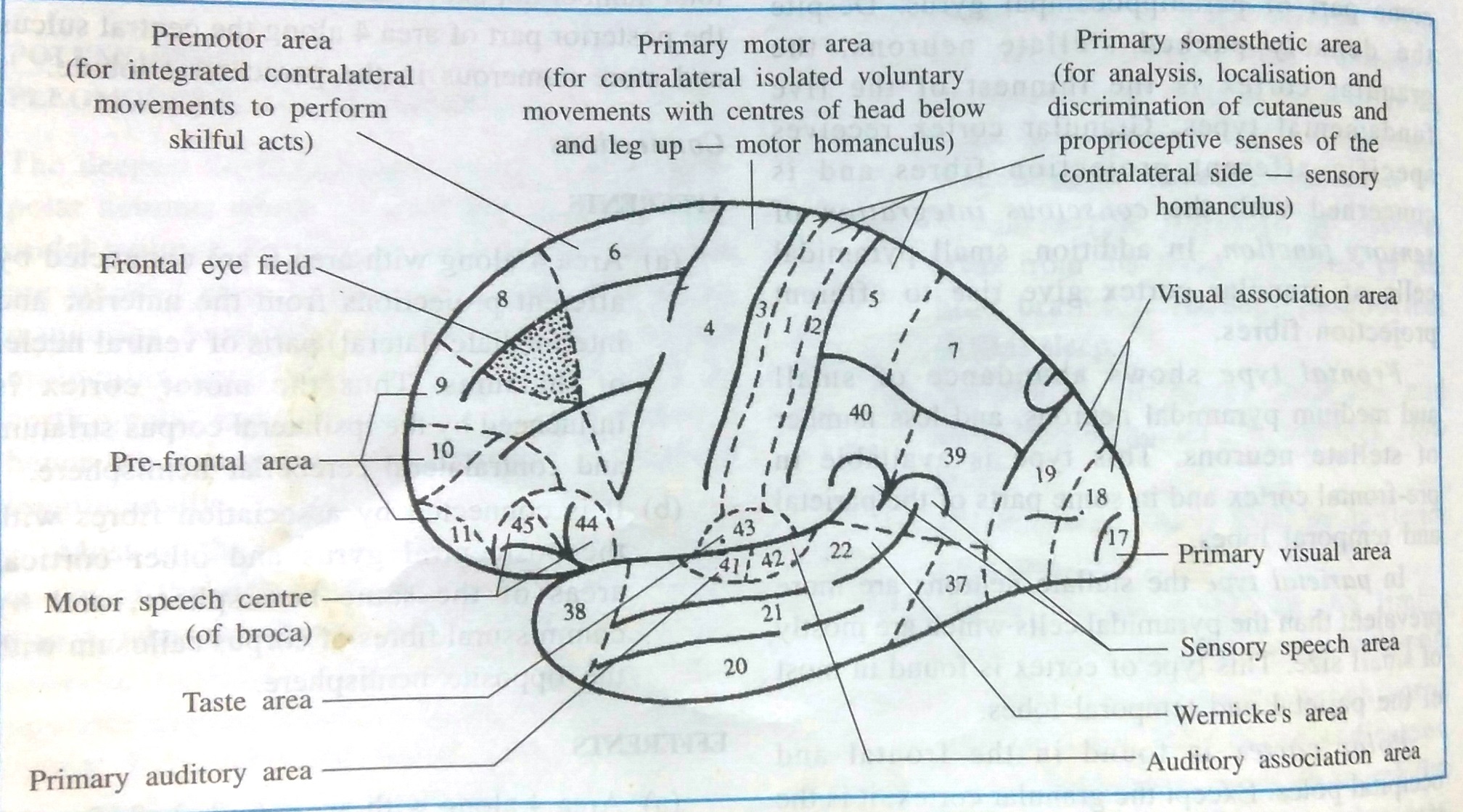 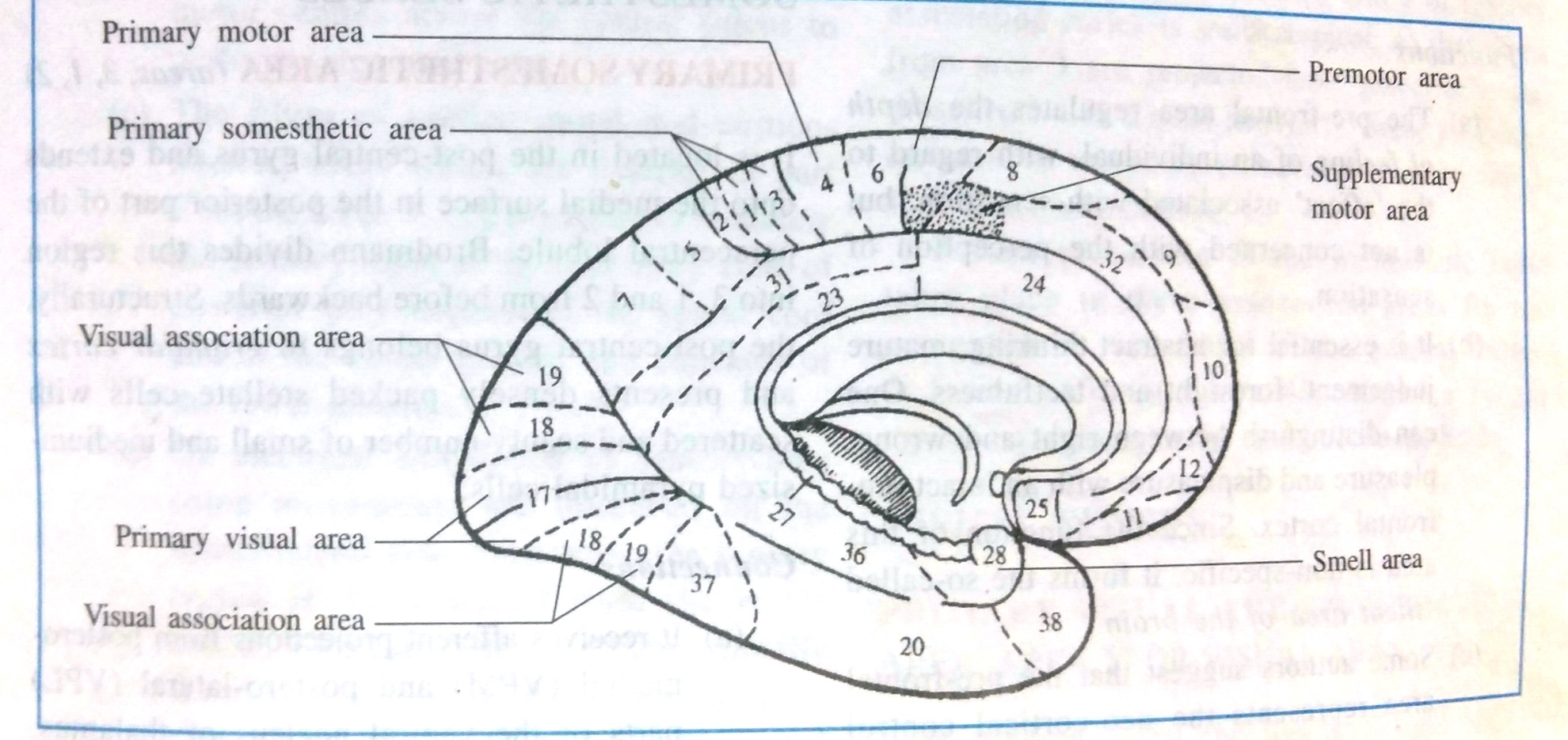 Frontal Lobe - Cortical Regions
 Primary Motor Cortex
/Brodmann,s area 4
 Precentral Gyrus –	it cntr  all voluntary movements o  the contralateral side of th  body
 Site	where movements of  the various parts of the  body are initiated
 Recieves sensory input fro  cerebellum and thalamus
 The body is represented  upside down along the  precentral gyrus
ols
f  e



m
Investigation (Phineas Gage)
Primary Motor  Cortex/ Precentral  Gyrus
Broca’s Area

Orbitofrontal  Cortex

Olfactory Bulb
Regions
Modified from:
 secondary motor area/6,8,44 and 45
 Precentral gyrus,sup,middle,inf frontal gyri
 It programs the activity of the PMA
 Stronger stimulation is required to produce  the same degree of movement
 Broca’s Area –44,45
 Inf.frontal gyrus
 Brings about the formation of words.
Located on Left Frontal Lobe

 Broca’s Aphasia – Results in the ability to  comprehend speech, but the decreased  motor ability (or inability) to speak and  form words
Frontal eye field 8,
Middle frontal gyrus
Voluntary eye movements towards opposite side and the  accomodation pathway
also controls eyelid movements
Prefrontal cortex9,10,11,12
Concerned with the makeup of the  individual,s personality
Head rotation area
Parietal Lobe - Cortical Regions
 Primary sensorymotor Cortex  1,2,3(Postcentral Gyrus) – Site involved with  processing of tactile and proprioceptive  information.
Somatosensory Association Cortex -5,7 sup  parietal assists with the integration and  interpretation of sensations.


Primary Gustatory Cortex 43
Inferior part of the post central gyrus– Primary site  involved with the interpretation of the sensation of  Taste.
Primary  Somatosensory  Cortex/ Postcentral  Gyrus
Somatosensory  Association Cortex
Primary Gustatory  Cortex
Modified from:  http://www.bioon.com/book/biology/whole/image/1/1-8.tif.jpg
Regions
Occipital Lobe – Cortical
Regions
 Primary Visual Cortex – This is the primary area of  the brain responsible for Vision

Visual Association Area – Interprets  information acquired through the  primary visual cortex.
Primary Visual  Cortex
Visual Association  Area
Modified from:  http://www.bioon.com/book/biology/whole/image/1/1-8.tif.jpg
Regions
Temporal Lobe – Cortical  Regions
 Primary Auditory Cortex –41,42	mostly  hidden in the lateral sulcus
 Responsible for hearing
 Its anterior part recieves low freq sounds
 Post part –high freq sounds
 Sec. Auditory Cortex 22
 Interpretation of sounds
Temporal Lobe – Cortical
Regions
Primary Olfactory Cortex –	sense of smell
(Not visible on the superficial cortex)

Wernicke’s Area	superior and middle  temporal gyri
Understanding of speech
- Wernicke’s Aphasia –	Words and sentences are  not clearly understood, and sentence formation  may be inhibited.
Primary Auditory  Cortex
Wernike’s Area
Primary Olfactory  Cortex (Deep)
Conducted from Olfactory  Bulb
Regions
Modified from:  http://www.bioon.com/book/biology/whole/image/1/1-8.tif.jpg
dominant hemisphere
 95-left
 Broca
 90% right handed
BLOOD SUPPLY
 Anterior	and middle cerebral artery  (internal carotid artery)
 Posterior cerebral artery (basilar artery)
Physiological information about brain
Which hemisphere  is dominant ?!
Left	hemisphere
is	dominant	in
90% of the right handed and 64%
of the left handed
Righ hemisphere is dominant in  10% of righ handed and 20% of  left handed
In	the	remaining  handed		both
16%	of	left
are
hemispheres
dominant ..

Speech areas in brain usually in  the dominant hemisphere !! ( OF  CLINICAL IMPORTANT )
Brodmann areas
Motor areas of cortex
1- primary motor area :-
MSI area ( precentral gyrus )
MSII area	( Anterior part of  paracentral lobule )
MSII
MSI
2- secondary motor area
– Posterior	parts	of	frontal  gyri extending medially
Primary motor area
Broadmann area 4
The area Msl is where movements  of the various parts of the body  are initiated,
Afferent :- receives its main inputs
MSII
MSI
from	the	cerebellum	and  thalamus.
Efferent :- the corticonuclear and  corticospinal (pyramidal) tracts.
MSII	area	receives
many	fibres
from the basal nuclei and is  concerned	with	postural  mechanisms, but this area is not  yet clearly understood.
Motor homunculus
the body is represented upside  down along this cortex, although  the face itself is represented the  right way up.

The face lies lowest, then the  hand (a very large area), then arm,  trunk and leg.

The leg and perineum areas  overlap the superior border and  extend down on the medial  surface of the hemisphere

Blood supply :-
1- middle cerebral artery
2- anterior cerebral a. ( leg area )
Primary motor area
Lesions	to
this	area
produce
contralateral paralysis !!
Organs	that
supplied	bilaterally
are the less affected …
CNs are supplied bilaterally ?!!
Secondary motor area
Or supplementary motor area
Broadmann are 6
Location	:-	Posterior	parts	of
frontal gyri extending medially
The	function
of	the	secondary
motor area:
1-	To
store
programs	of
motor
past
activity
resulted	from
experience
2-	Controls	sequence	of  movements
3-	Controls
spatial	&	postural
orientation movements.
4- Controls bimanual movements.
Blood	supply:	Middle	&	anterior
cerebral arteries
secondary motor area
Lesions :-

Apraxia	(inability	to	execute	learned
purposeful	movements
despite
having the desire and the physical capacity to perform them).

There is no or little loss of strength
Boca's area
The motor (anterior) speech area  (of Broca, areas 44 and 45) is  usually situated in the inferior  frontal gyrus on the left side (in  right-handed and in most left-  handed people), below and in  front of the face area and centred  on the pars triangularis between  the anterior and ascending rami of  the lateral fissure.
Damage	to
it	produces	motor
aphasia — difficulty in finding the  right words, but not paralysis of  laryngeal musculature.

Blood supply :-
Middle cerebral a.
Wernicke's area
The posterior speech area (of  Wernicke) is in the posterior parts of  the superior and middle temporal gyri  and extends into the lower part of the  parietal lobe.
- It is connected to the Broca’s, visual &  auditory cortex

Function:
To understand the written and spoken
language
Its	integrity
is	necessary	for	the
understanding of speech.
Lesion	…	Receptive
dysphasia;	the
but
patient	responds	by	intact,
irrelevant speech!
Blood supply:
Middle cerebral artery
Prefrontal cortex
The prefrontal cortex is an  extensive area that lies anterior to  the precentral
The	prefrontal	area	is	concerned
with
1.	the	makeup	of
the	individual’s
personality.
2.	regulator of the person’s depth of
feeling.
3.	It	also
exerts
its	influence	in
determining	the	initiative	and
judgment of an individual.
Prefrontal cortex
Lesions :-
It	is	now	generally	agreed  destruction of the prefrontal
that
region	does	not	produce	any
marked loss of intelligence
Tumour or traumatic destruction  of the prefrontal cortex result in  the person’s losing initiative and  judgment.
Emotional changes that occur  include a tendency to euphoria.
The patient no longer conforms to  the accepted mode of social  behavior and becomes careless of  dress and appearance.
Bipolar disorders
Schizophrenia
Sensory areas
1- Primary somatosensory area
The postcentral gyrus
Posterior	part	of  lobule
1
paracentral
2
Recieves primary from thalamus
Sensations from the oral region,  pharynx, larynx & perineum are  received bilaterally
2-	Secondary
(	or	association	)
somatosensory area.
-	Occupies	the	superior  lobule
parietal
Primary sensory area
Sensory homunculus:
The	amount	of	the	cortex	for	a
particular  related
part	of	the  to	its
bod	is
functional
importance	&	number	of
receptors ( not to its size)

Blood supply:
Middle cerebral artery
Anterior cerebral artery (leg area)
Primary sensory area
Lesions :-
Lesions	of
the		primary  of	the
somesthetic	area
cortex
sensory
result	in	contralateral
disturbances,	which	are
most
severe in the distal parts of the  limbs. Crude painful, tactile,and  thermal stimuli often return,but  this is believed to be due to the  function of the thalamus.
localize tactile stimuli accurately,  and unable to judge weights of  objects.
Loss of muscle tone may also be a  symptom of lesions of the sensory  cortex.
Secondary somatosensory area
Function:
Receive different sensory  modalities & relate them to past  experience. e.g; object recognition  without vision.

Lesions = asterognosis !!
Inable	to	identify	things	without  see them …
Primary visual cortex
Broadmann area 17

Functions:
-	Receives fibers from the opposite  field of vision
-	It	also
excludes	&	modulates
unwanted images!

Blood supply:
-	Posterior cerebral artery

Lesions :-
Crossed homonymous hemian
opia
Secondary visual cortex
Brodmann area 18,19

Surrounded by the primary visual  cortex …

Functions	to	relate	the	visual
information to past experiences

Lesions produce … Visual agnosia;  loss of ability to recognize objects  seen in the opposite field of vision
WHY don't we see everything upside-down?
-Brain makes images 'easier' to see by:
1- Combining the two images of the two eyes (in corpus callosum).
2- Make images right-side-up (in the visual cortex).
It does this because your brain is so USED to see things upside-down that  it eventually adjusts to it (it's easier to flip the image than to try using   hands and legs with an upside-down world)
For the first days, babies see everything upside-down!
Primary auditory area
Broadmann area 41,42

In the inferior wall of lateral sulcus
Afferent:	Principally	from	the
medial geniculate body

Blood supply:
-	Middle cerebral artery
-	Lesions	produce  deafness		in	both
…	Partial  ears		with
inability to locate sound.
-	The	greater
loss	being	in	the
opposite ear
- (cochlear nuclei send 2nd order to  the olivary nucleus & nuclei of  trapezoid body bilaterally)
Auditory pathway
Explaning why greter loss of  inability to hear on the  opposite site !!!
Cochlear n. send fibers more  to the other side than the  same side …
Secondary auditory area
Broadmann area 22
Lies	posterior	to	the	primary  auditory area
Function:
- To interpret sounds and associate  the auditory input with other  sensory information.

Blood supply:
Middle cerebral artery

Lesions : auditory agnosia !!
The dominant angular gyrus
This	part	is	often	considered	a  part of the Wernicke area

Lesion here results in inability to  read (alexia) or write (agraphia).
Aphasia
Alexia
Sensory aphasia
Agraphia
Motor aphasia
A lesion resulting in a nonfluent expressive
aphasia would most likely be found in the
(A) temporal lobe
(B) parietal lobe
(C) frontal lobe
(D) occipital lobe
Alexia without agraphia and aphasia would
most likely result from occlusion of the
(A) left anterior cerebral artery
(B) right anterior cerebral artery
(C) left middle cerebral artery
(D) left posterior cerebral artery
(E) right posterior cerebral artery
A patient is asked to bisect a horizontal line
through the middle, to draw the face of a clock,
and to copy a cross. The patient bisected the
horizontal line to the left of the midline,
placed all of the numerals of the clock on the
right side, and did not complete the cross on
the left side. The most likely lesion site for this
deficit is the
(A) left frontal lobe
(B) right parietal lobe
(C) left parietal lobe
(D) right temporal lobe
(E) left occipital lobe
Arterial supply to Brain
Tissue of the brain ( paranchyme )  all is supplied by two sources …
1
1-	branches	of	internal	carotid
artery
2- branched of basilar artery
ACA
MCA
2
ECA
ICA
PCA
CCA
Basialr a.
aorta
Vertebral a.
Vertebral a.
Subcalvain a.
Subcalvain a.
Branches of the vertebral a.
Posterior	inferior  cerebellar a.
Anterior spinal a.
2
1
Branches of the basilar a.
Anterior inferior cerebellar a.
Superior cerebellar a.
Posterior cerebral a.
32
1
Blood supply to Brain
Anterior cerebral artery
leaves the internal carotid artery  and passes forwards above the  optic nerve

It is connected to its fellow of the  opposite side by the anterior  communicating artery. It is  distributed to the orbital surface of  the frontal lobe and to the whole  of the medial surface of the  hemisphere above the corpus  callosum as far back as the parieto-  occipital sulcus
Anterior cerebral artery
The motor and sensory areas for the opposite leg, foot and perineum,  including the micturition and defecation centres, lie in its territory.

Because of the anastomosis via the anterior communicating artery, it is  usually possible for one anterior cerebral to be supplied with blood from  the contralateral internal carotid.
Anterior cerebral a. syndrome
Hemiparesis or hemiplegia contralaterally, involving primarily the lower  limbs and pelvic floor musculature
Sensory deficits contralaterally, involving primarily the leg and perineum
Apraxia (due to branches to the supplementary motor area and corpus
callosum)
Disconnection syndrome (due to callosal branches)
Anosmia (due to branches of the olfactory bulb and olfactory tract)
Urinary incontinence
Grasp	reflex	and	or	sucking	reflex	contralaterally	(if	circle	of	Willis  compromised)
Middle cerebral artery
The middle cerebral artery is  the largest and most direct  branch of the internal carotid  and therefore most subject to  embolism.
It passes deep into the lateral  sulcus to supply the cortex of  the insula and overlying  opercula.
It reaches the lateral surface of  the hemisphere
Middle cerebral artery
by continuing in the lateral  sulcus, from which its branches  emerge and ramify over an area  that falls short of the borders of  the lateral surface by one gyrus  or its equivalent breadth.
•
In its area of cortical  distribution lie the motor and  sensory areas for the opposite  half of the body, excluding leg,  foot and perineum (which are in  anterior cerebral territory), and  the auditory and speech areas.
Middle cerebral a. syndrome
Hemiparesis or hemiplegia of the lower half of the contralateral face
Hemiparesis	or	hemiplegia	of	the	contralateral	upper	and	lower  extremities
Sensory loss of the contralateral face, arm and leg
Ataxia of contralateral extremities
Speech impairments/aphasia: Broca's area, Wernicke's or Global aphasia  as a result of a dominant hemisphere lesion (usually the left brain)
6.	Perceptual	deficits:
hemispatial	neglect,	anosognosia,	apraxia,	and
spatial disorganization as a result of a non-dominant hemisphere lesion  (usually the right brain)
7.	Visual disorders: déviation conjuguée, a gaze preference towards the side  of the lesion; contralateral homonymous hemianopsia

Note: *faciobrachial deficits greater than that of the lower limb
Posterior cerebral artery
The posterior cerebral artery  curls back around the cerebral  peduncle supplying it and the  optic tract, and passes back  above the tentorium to supply  the inferomedial surface of the  temporal and occipital lobes
Its territory meets that of the  anterior cerebral artery at the
parieto-occipital  branches	extend
sulcus.		Its  around	the
borders of the brain to supply  the inferior temporal gyrus and  a corresponding strip of cortex  on the lateral surface of the  occipital lobe. .
Posterior cerebral artery
The	visual
area	for	the
opposite	field	of	vision	lies
wholly
within	its
territory,  cerebral
but	the
middle
branches
can	sometimes
extend	sufficiently
far	back
on the occipital lobe to  supply the macular part of  the visual area .
Thus	the
macular	field	of
vision may be spared when  the rest of the visual area is  destroyed by a posterior  cerebral thrombosis.
Posterior cerebral a. syndrome
Visual	disorder	:	Contralateral	homonymous	hemianopsia	&	cortical  blindness with bilateral involvement of the occipital lobe branches
visual agnosia
dyslexia, Anomic aphasia, color naming and discrimination problems
memory defect
involuntary movements: chorea, intention tremor, hemiballismus
contralateral hemiplegia
Weber’s syndrome: occulomotor nerve palsy
Bálint's	syndrome:	loss	of	voluntary	eye	movements	optic	ataxia,  asimultagnosia (inability to understand visual objects).
Circle of willis
1, Internal carotid artery.
2, Posterior cerebral
8
artery.
3, Anterior cerebral  artery.
4, Anterior cerebral  artery.
5, Middle cerebral artery.
6, Basilar artery.
7, Vertebral artery.
8, anterior  communicating artery .
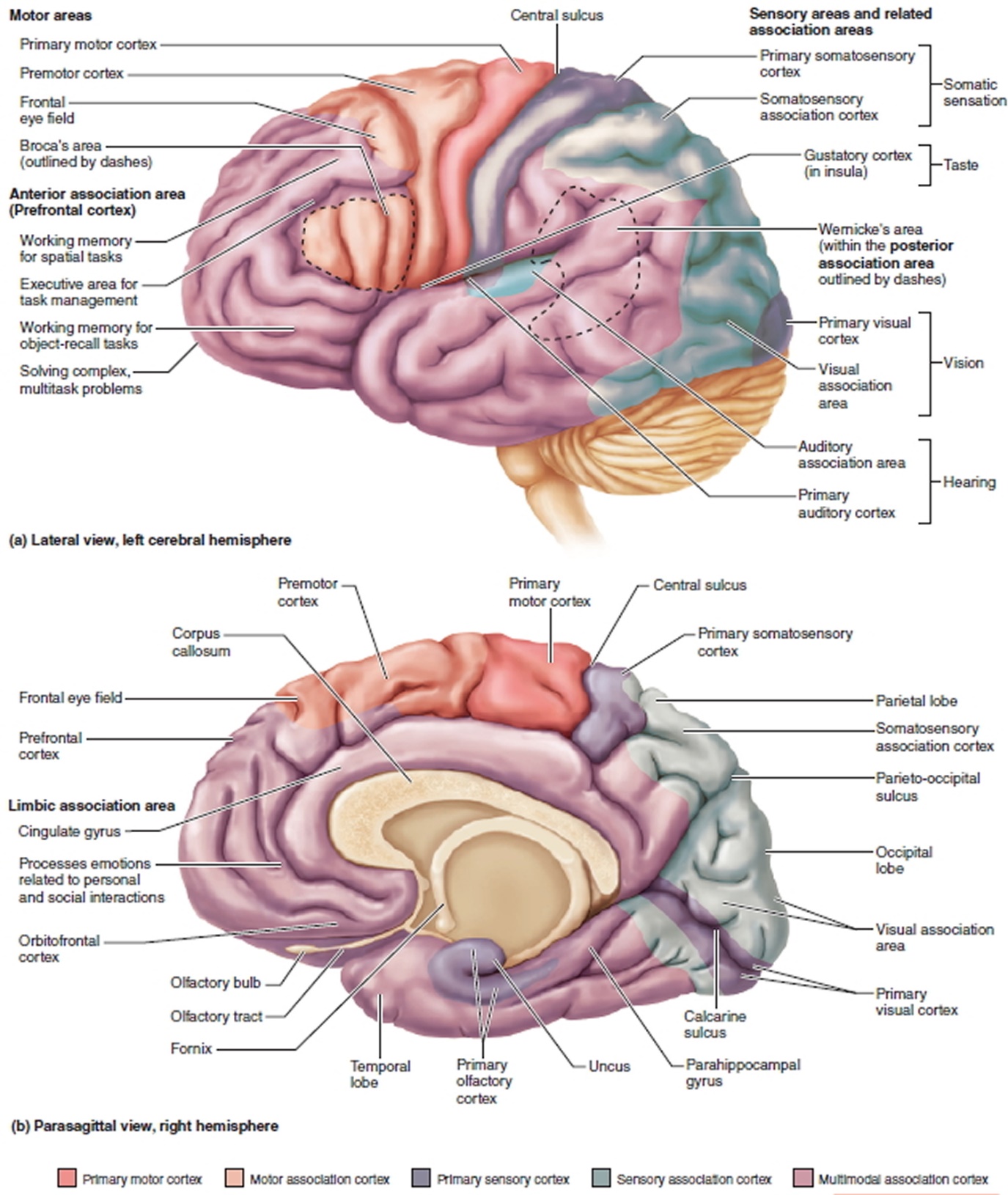 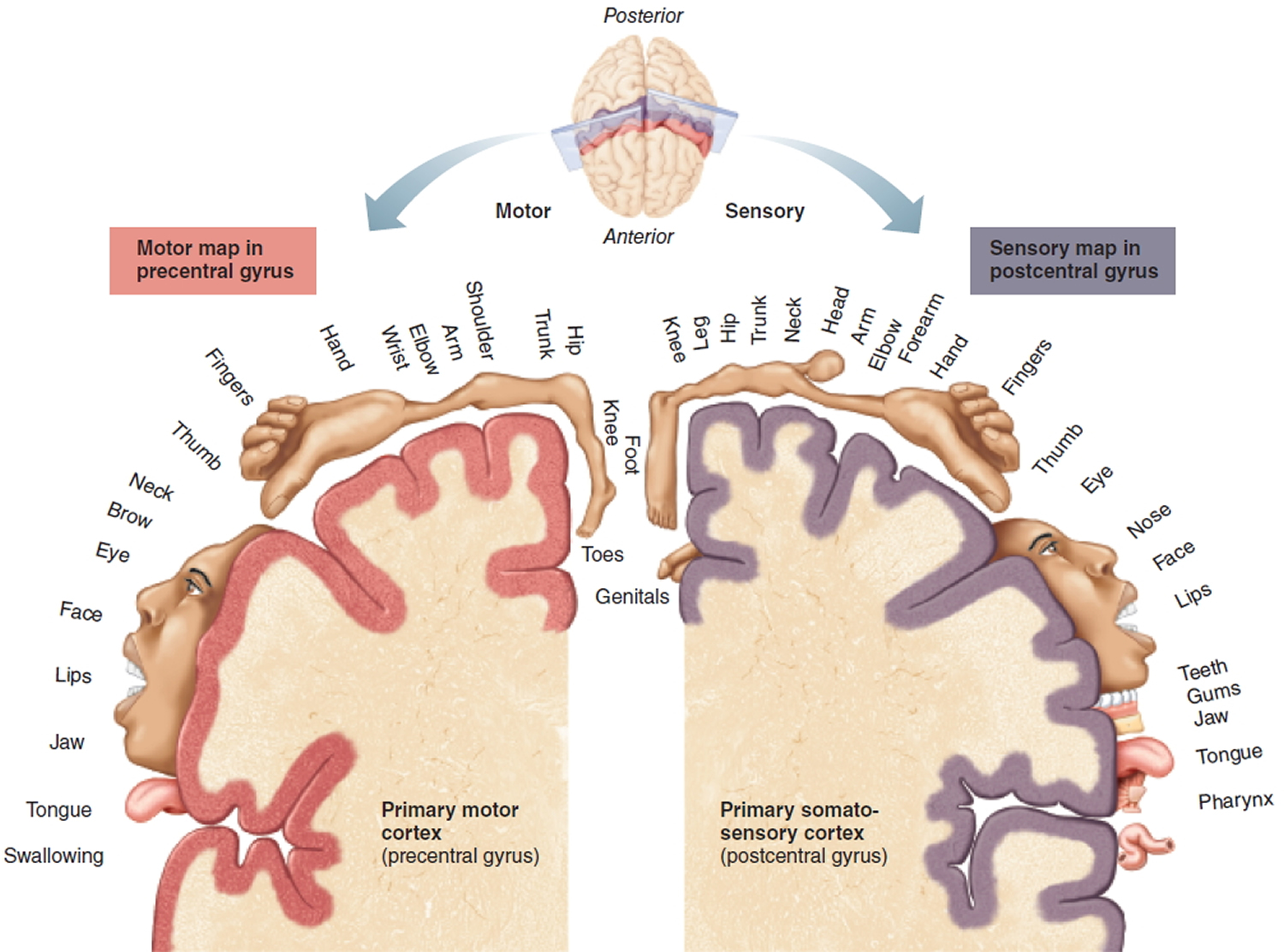 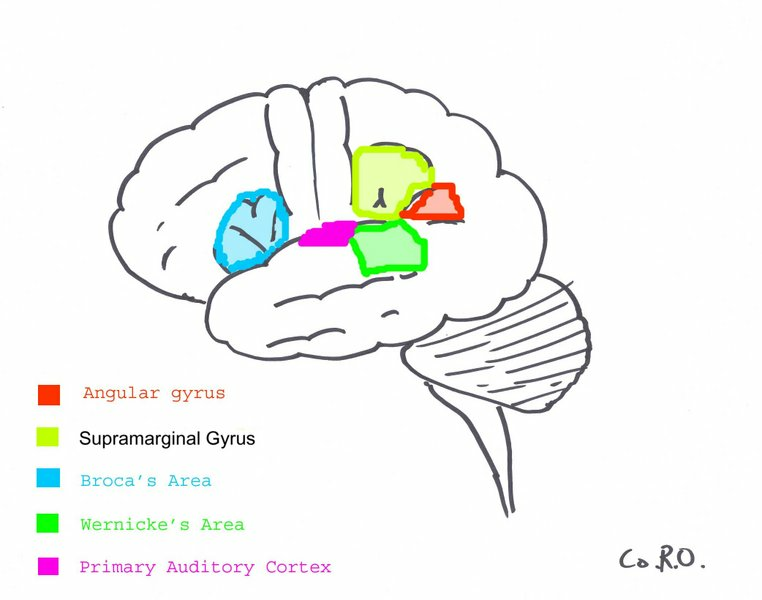 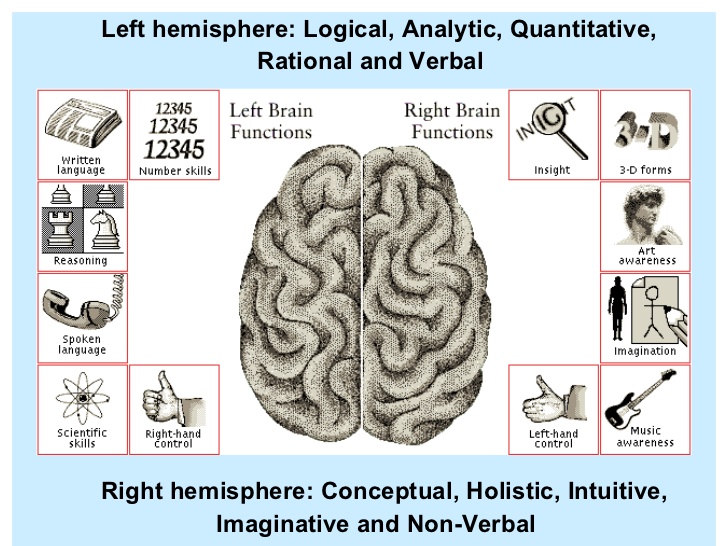 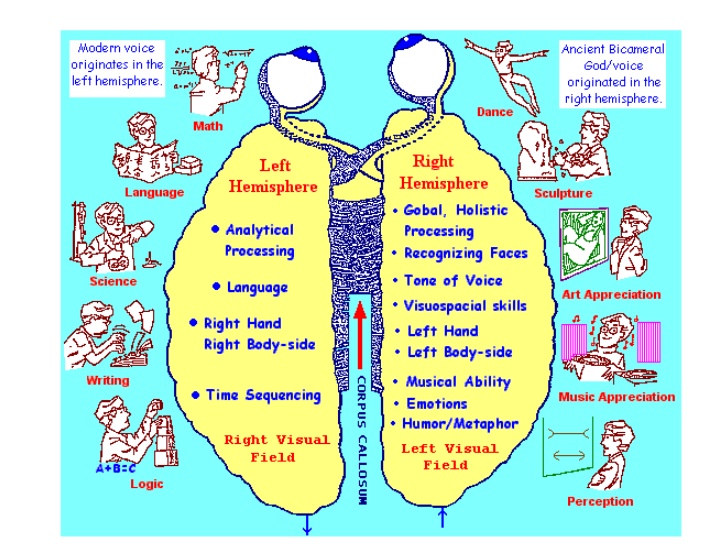 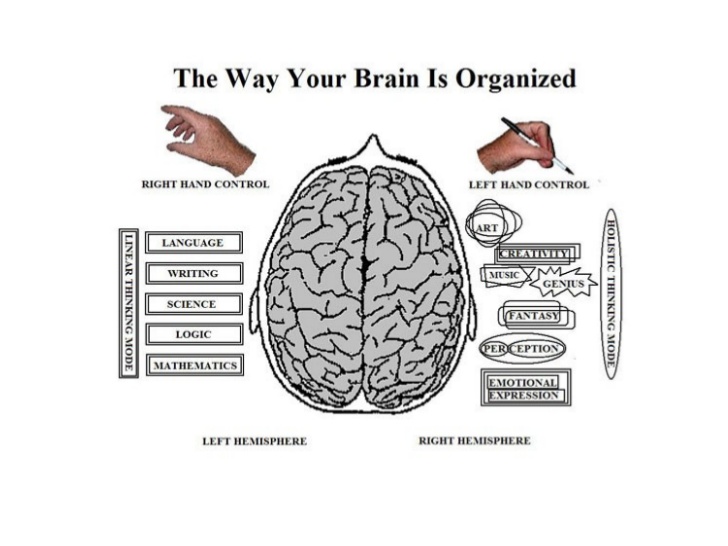 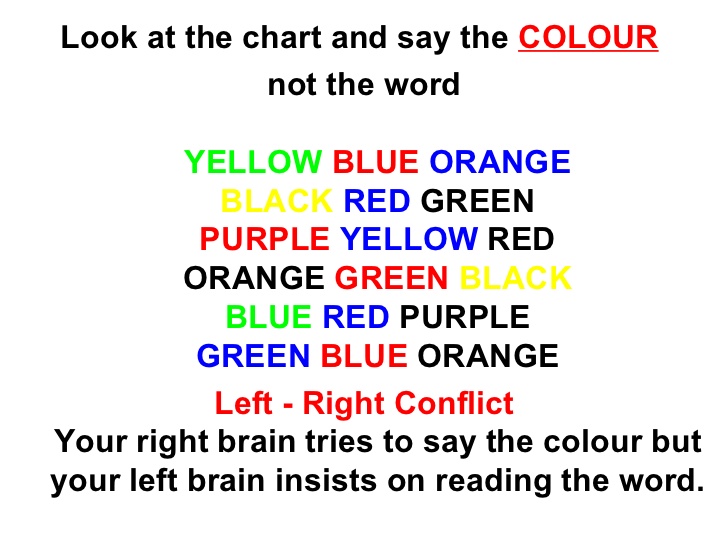 THANK YOU